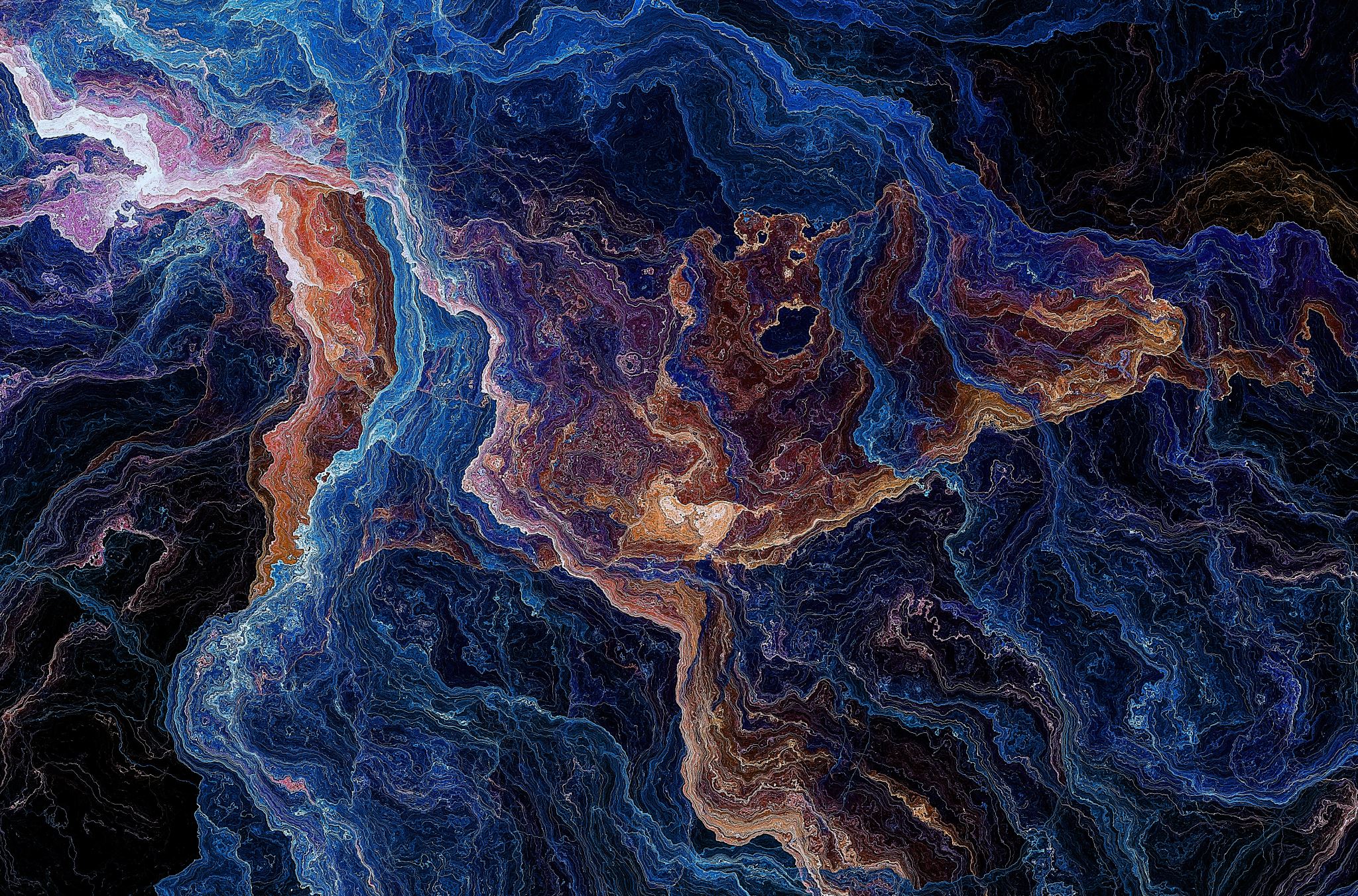 Irenawygodzkaworkshop
Vódli zsolt istván
Centropa budapest
2023. November 24-26.
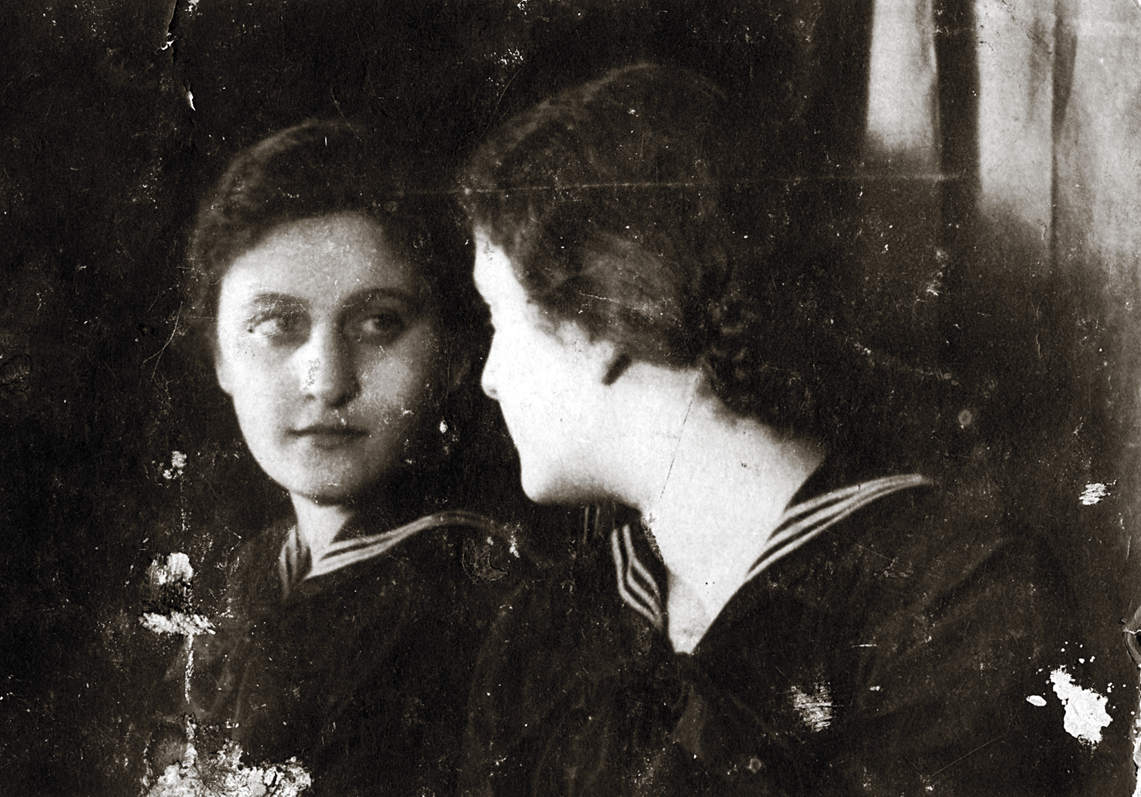 Ki ez a lány?
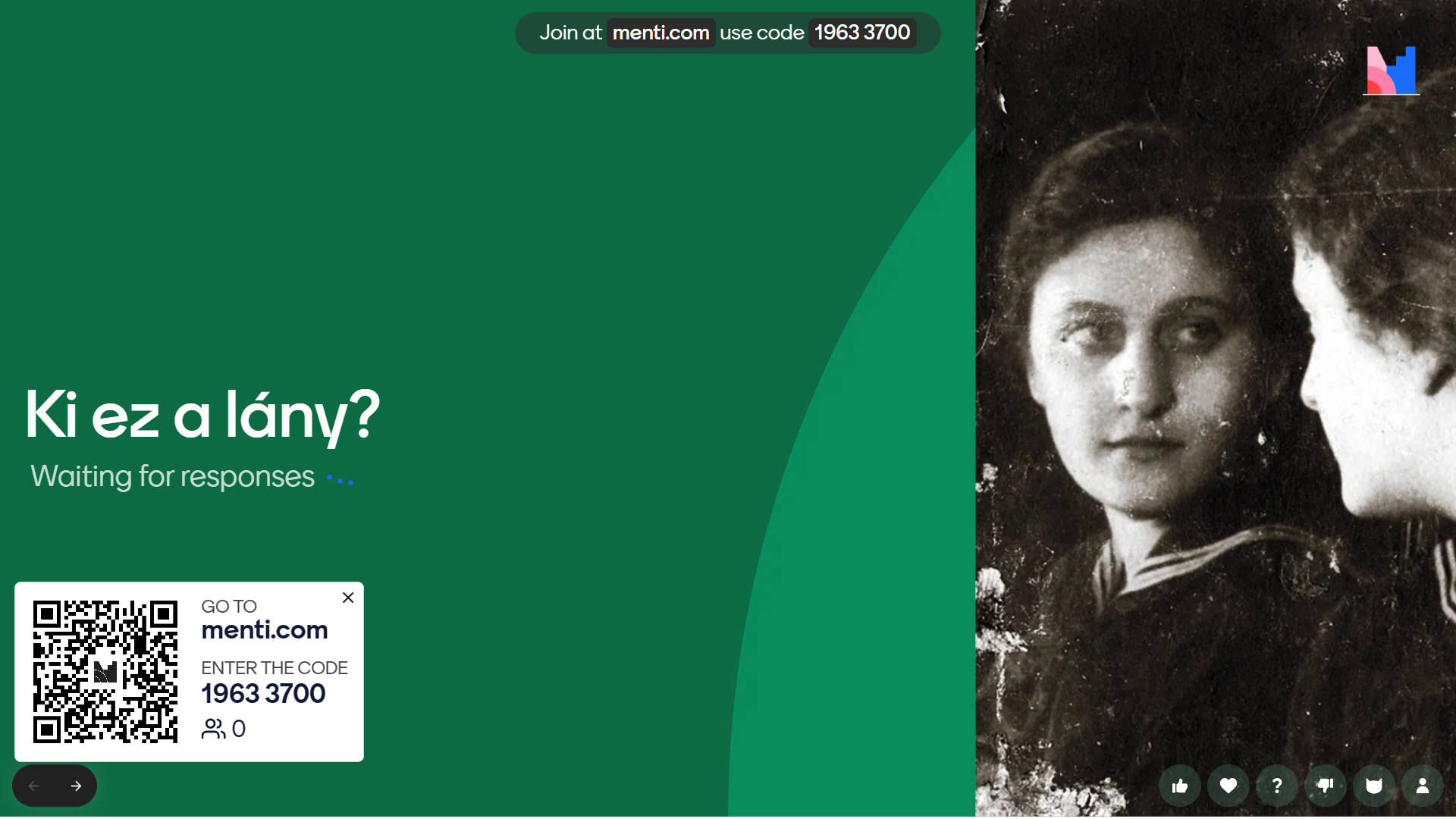